LA CURTISarchivio
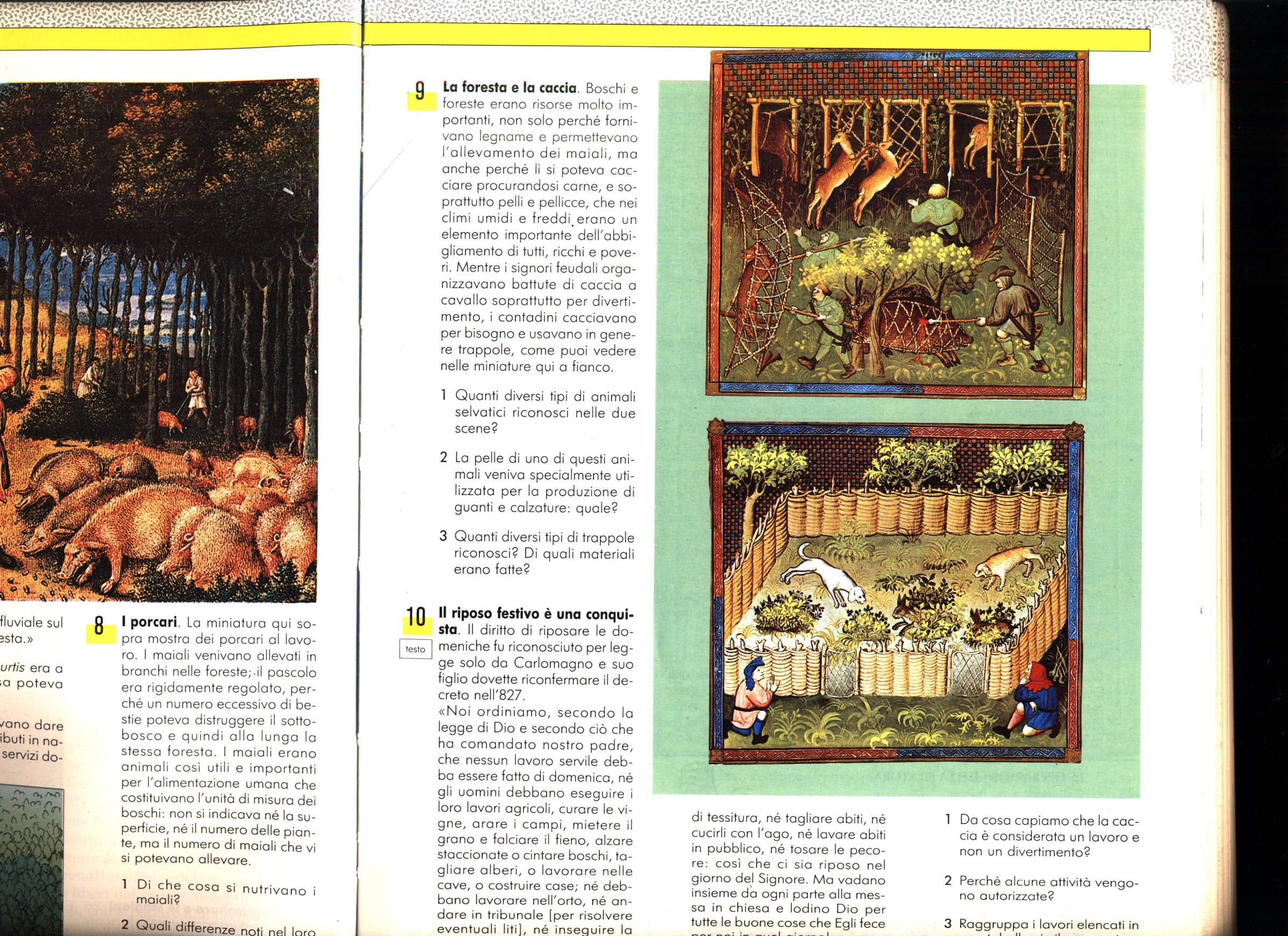 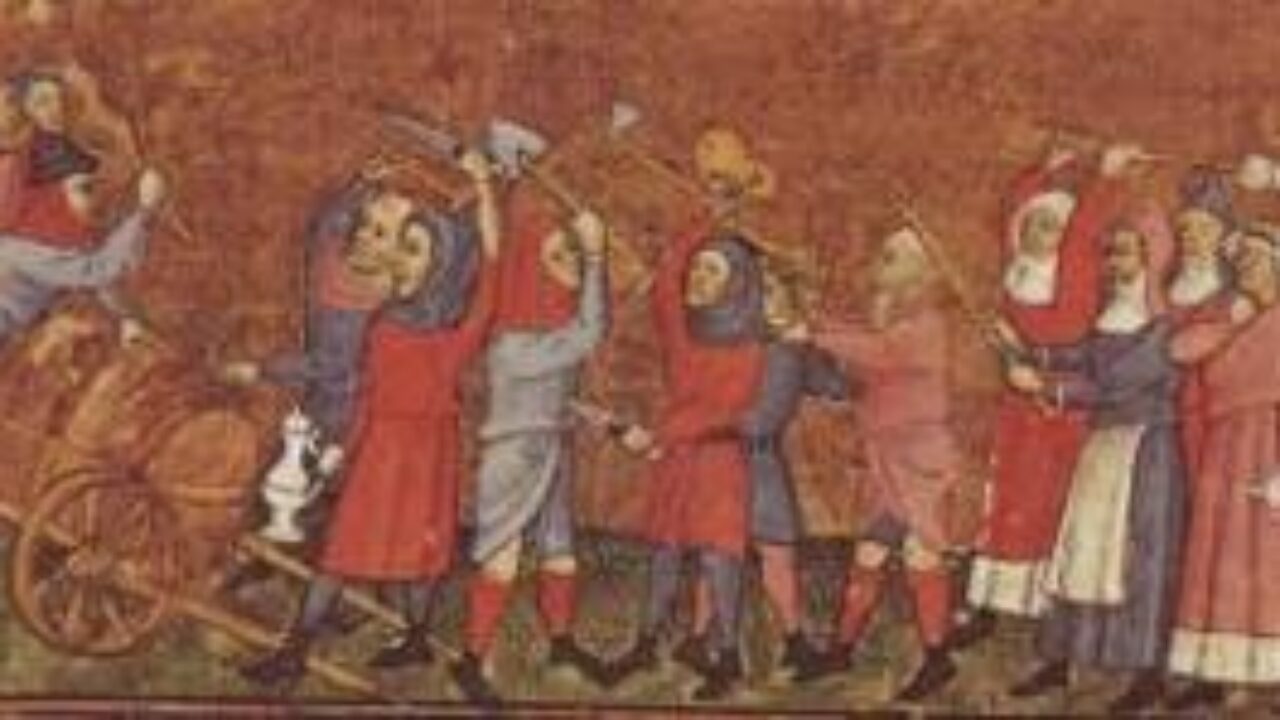 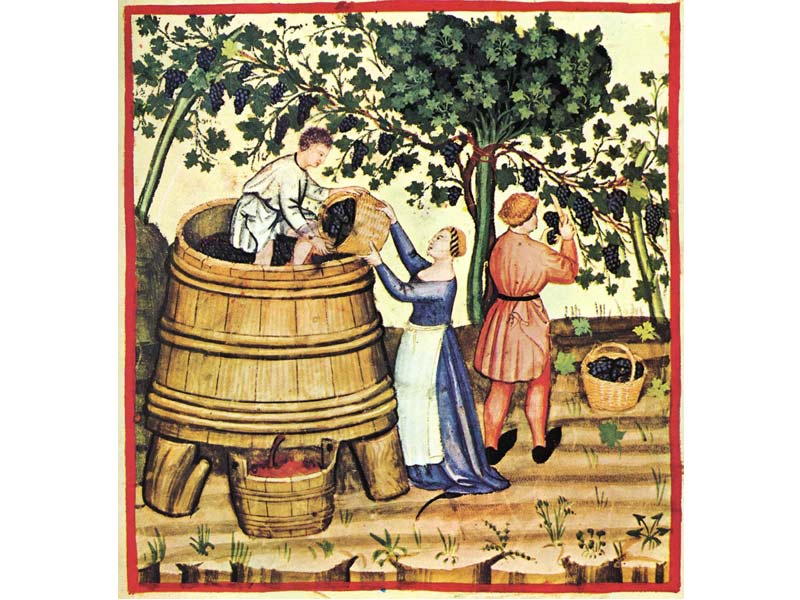 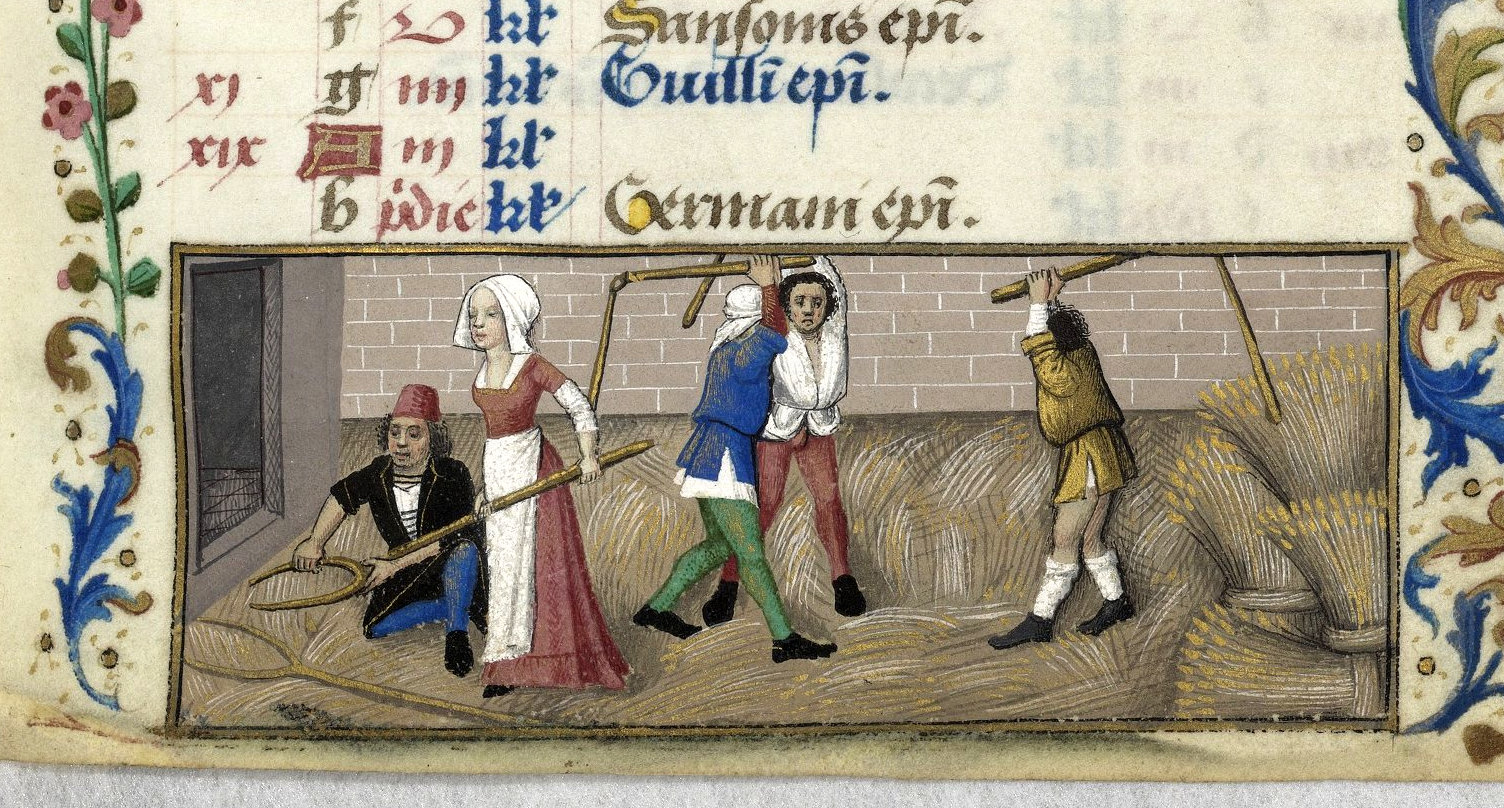 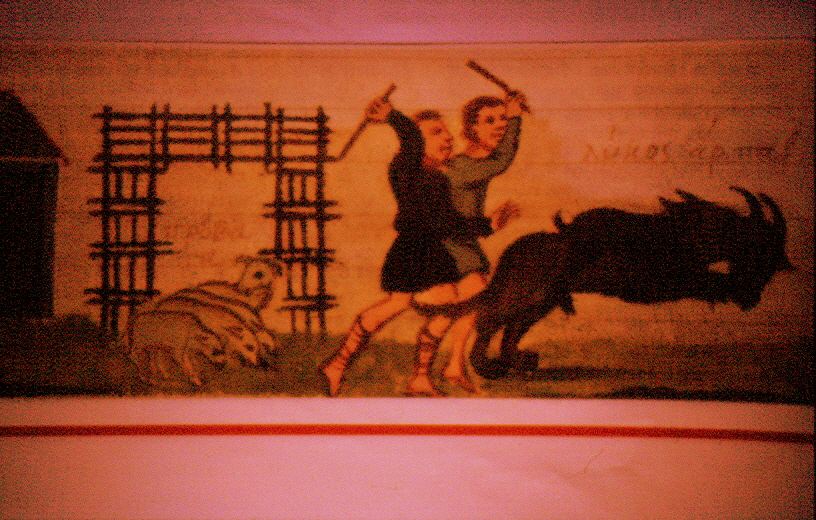 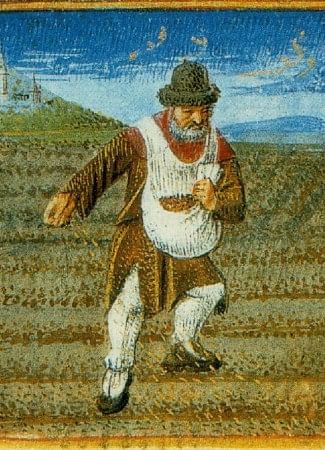 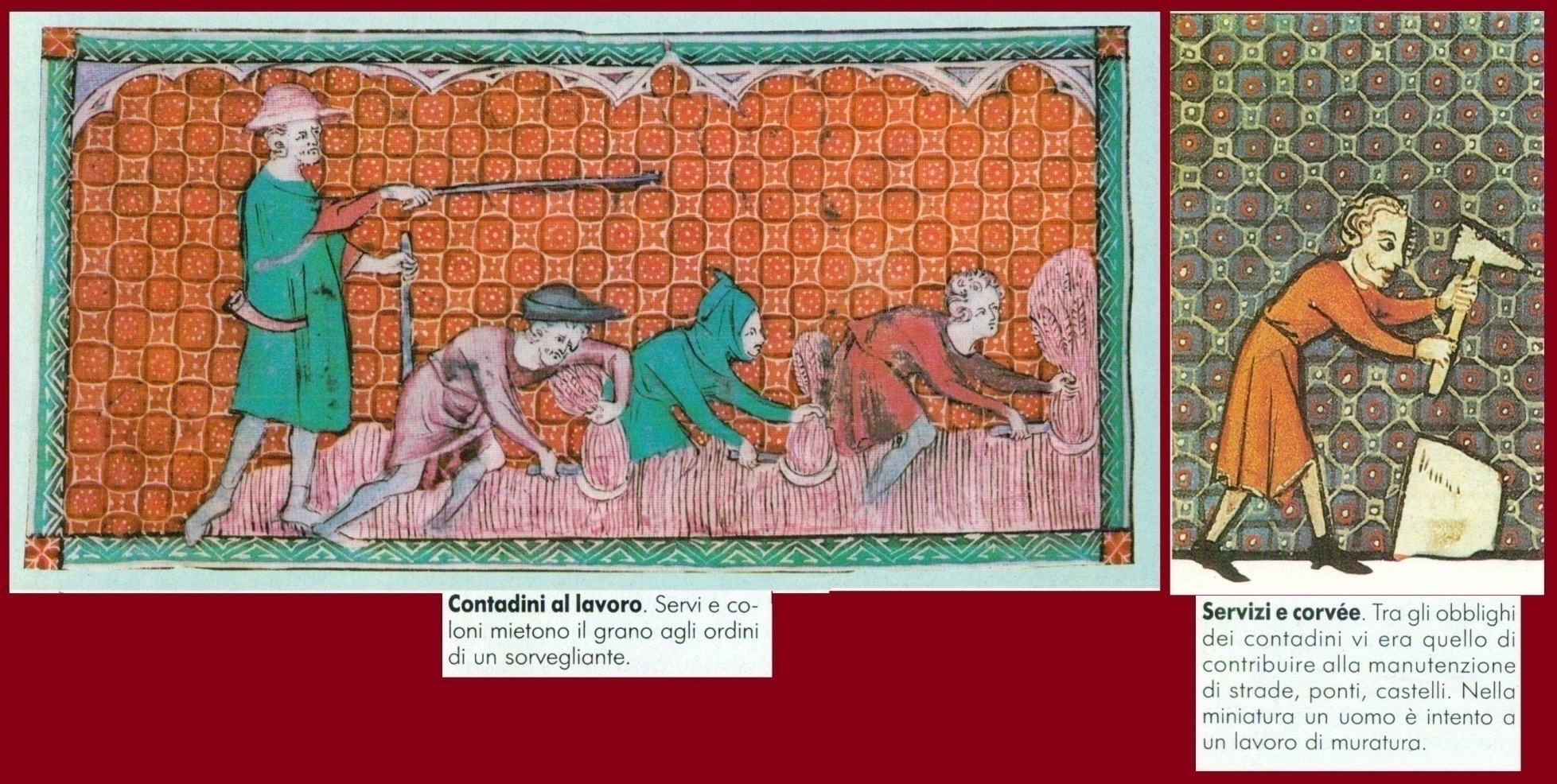 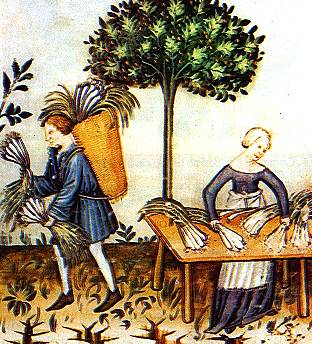 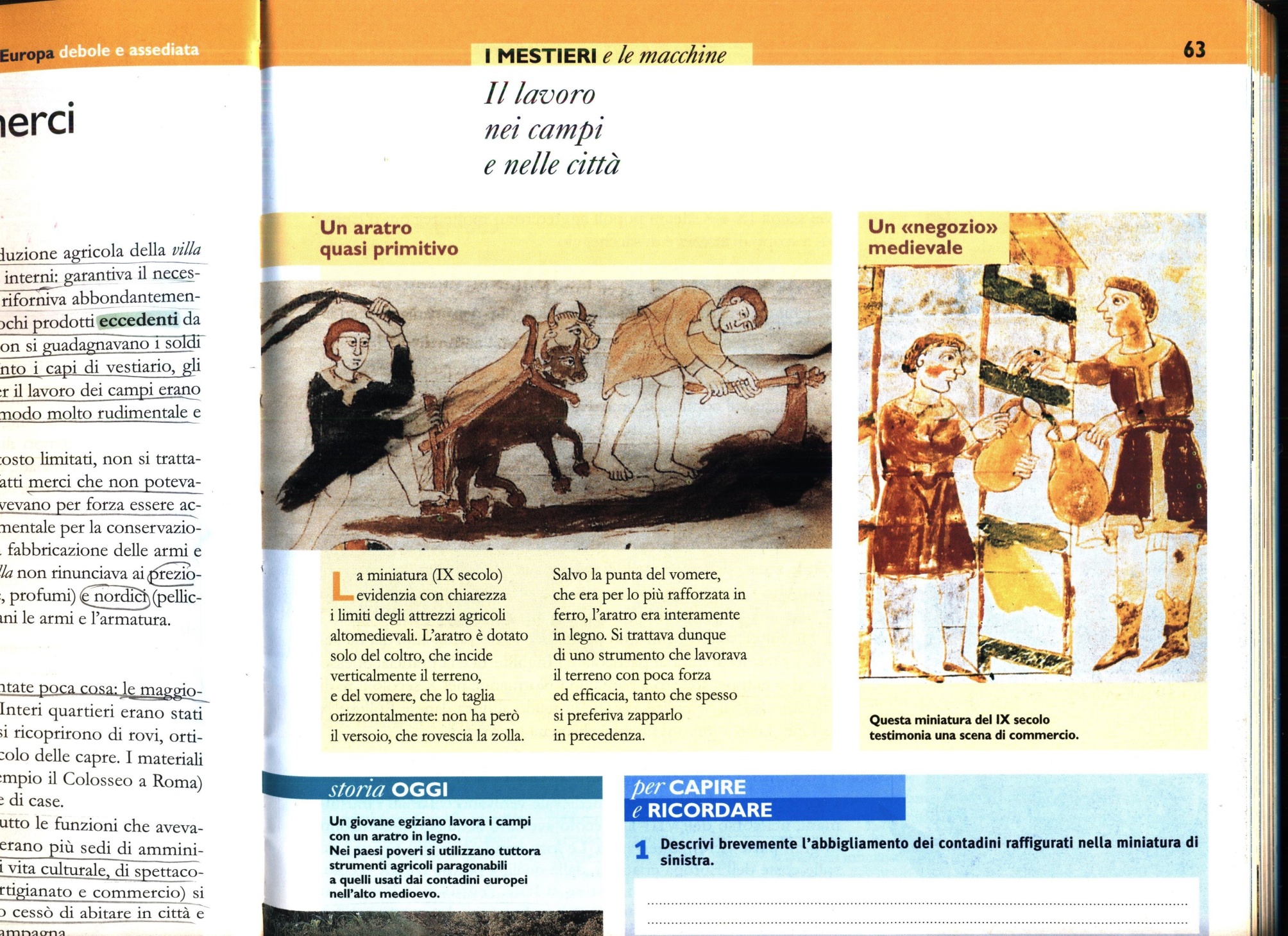 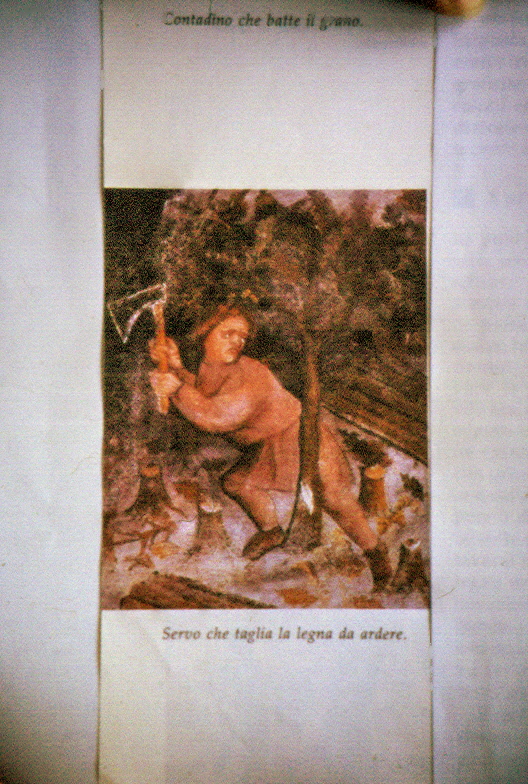 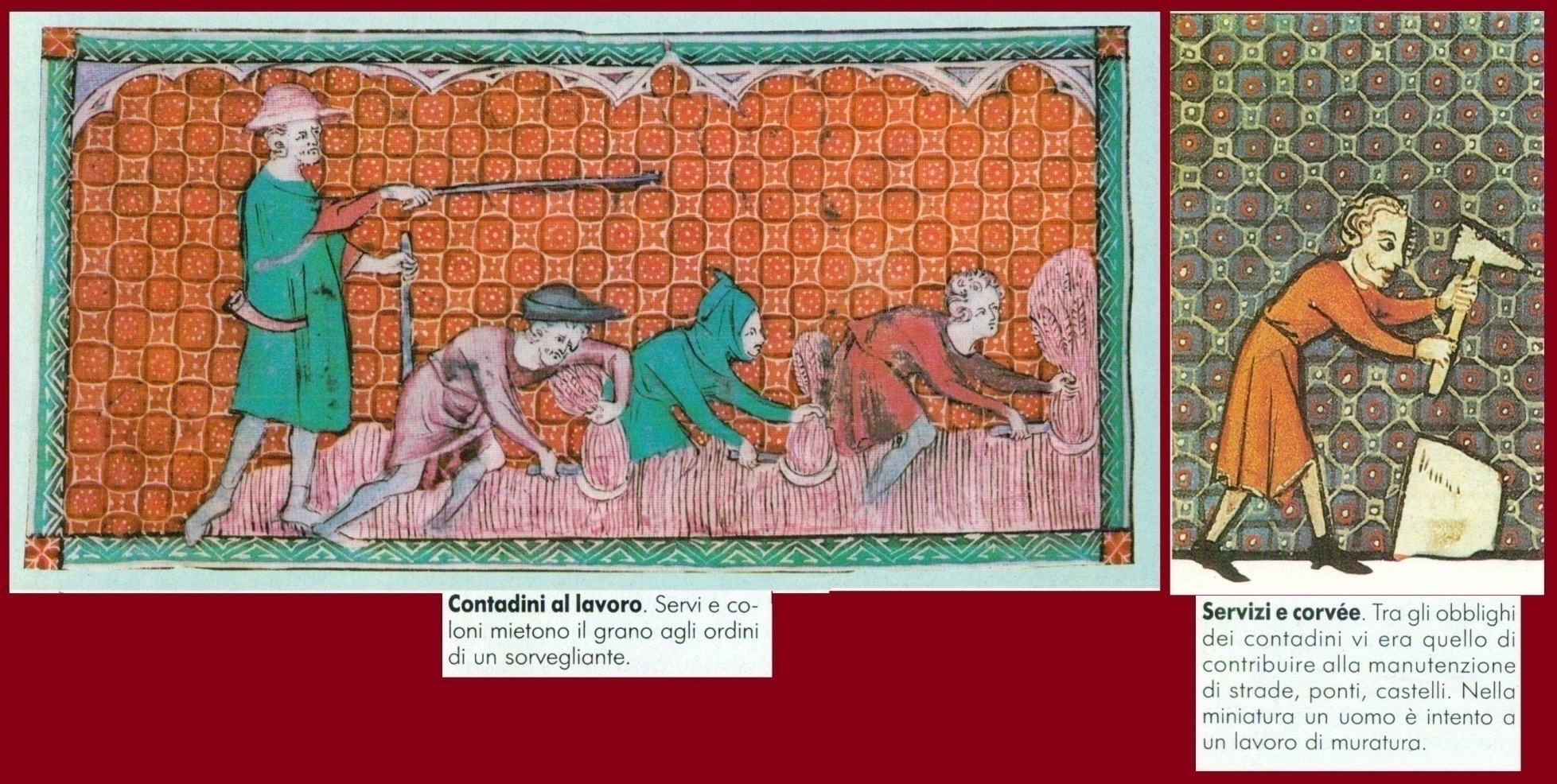 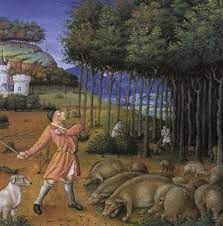 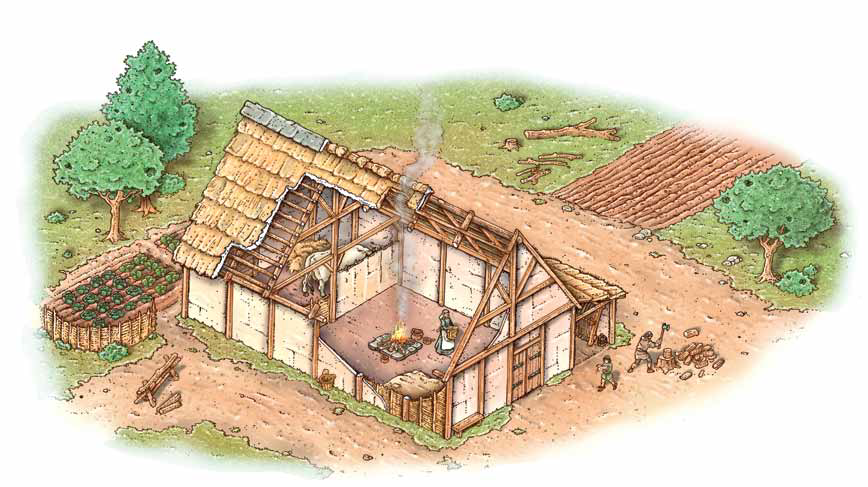 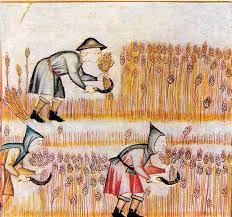 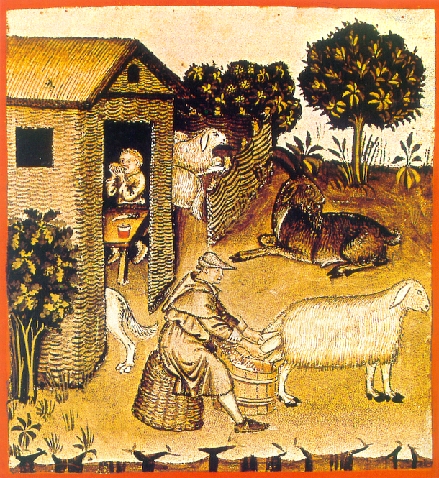 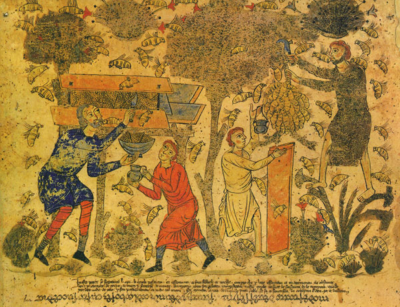